1
INFORMAL PROCUREMENT
THREE BIDS AND A BUY
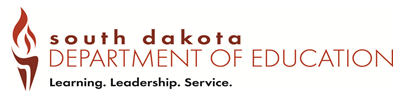 2
terms
Small Purchase Threshold

Informal Procurement Method

Small Purchase Procedure
[Speaker Notes: These terms are interchangeable.  As we go through the presentation if I say one of these just know that for today’s call I may use any of these and they are all referring to the same thing.]
3
Small purchase thresholds
Supplies
Services
Food/Perishables
< $25,000	
South Dakota Law
SDCL 5-18A-14
< $250,000
Federal Law
2 CFR 200.88
< $25,000
South Dakota Law
SDCL 5-18A-14
SDCL 5-18A-22(12)
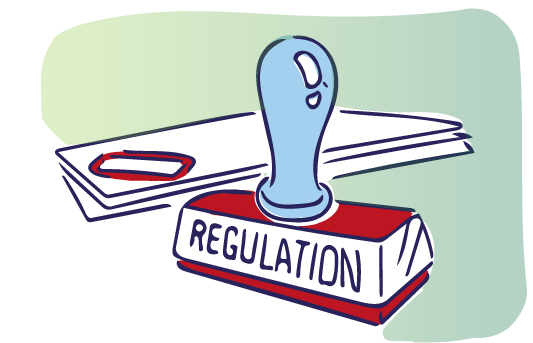 [Speaker Notes: All purchases from the non-profit food service account must be competitively bid in one form or another.  Threshold can be set by the federal government, the state government or the local agency.  The key to remember is that you must use whichever threshold is the most restrictive.  You should check with your local agency to see if they have established any purchasing thresholds you need to be aware of.

Per Federal law, the thresholds for food, or perishables, is set at under $250,000.

The State of SD has set a lower threshold than the Federal for services and supplies so the threshold for these items is $25,000.]
4
Small purchase procedure
STEP 1 - Draft specifications in writing
Same information to all vendors
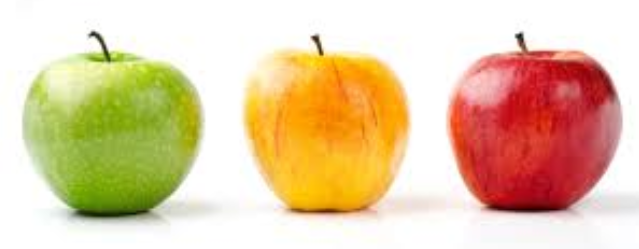 [Speaker Notes: What is the procurement process?  There are 5 steps we talk about when we look at good procurement.  The first is specifications.  

Step one is writing your specification.  When writing your specifications, be clear and accurate in your description of the goods or services you are looking for, but don’t be so detailed it limits competition. The goal is to have as much competition as possible and still get the product you want. As an example, here’s a chicken nugget specification-

Chicken Nugget, Whole grain, breaded, cooked white meat, chopped and formed.  CN label needs to show that one serving provides 2 oz meat/meat alternate, 2 oz grain equivalent, 4-5 pieces per serving, 150 calories.  This is very specific in calories and limits competition.  If you instead gave a calorie range of 150 – 350 it would open up the competition without sacrificing the quality of your product.  

If you specify a brand name you must also include language that says, “equal or better”.  In your specification if you stated you wanted Tyson chicken nugget, product code 1234, you must also say “or equivalent”.]
5
Specifications
Name of item
Description
Case pack and weight
Delivery needs
Minimum/maximum size
Main ingredient(s)
Other product ingredients
Prohibited ingredients
Nutritional standards
Unit/quantity needed
Quality indicators
Meal pattern requirements
Child Nutrition label
[Speaker Notes: Read above.]
6
Informal procurement process
STEP 2 – Identify and notify vendors
Preferably 3
Email, phone, mail 
Public advertisement
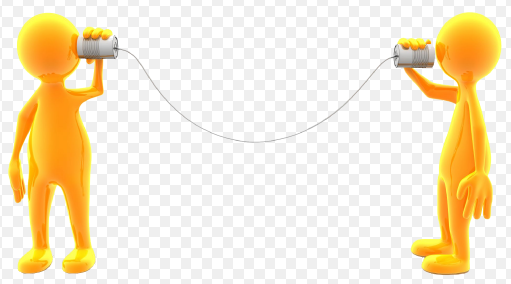 [Speaker Notes: Step 2 is identifying what vendors are available in your area and notifying them that you are looking for prices.  USDA urges agencies to get 3 quotes or more if there are qualified vendors in your area. Two is the minimum.  

You can request quotes by email, phone, or mail.  If your agency is so inclined advertising can be done by public advertisement, however this is not required for informal purchasing.

When you request quotes, be sure to document in writing what the responses are and retain them for your records.  It is a best practice and it is encouraged that responses be collected by email.]
7
Non-competitive procurement
After solicitation, competition is inadequate.
Only one source, or sole source
Urgent or public need that will not permit a delay.
State Agency approval
[Speaker Notes: What is non-competitive procurement.  The question I get asked fairly often is, what happens if only one vendor responds? In this situation lets say, the SFA has solicited goods or services properly and only received one quote back. I would first encourage the agency to look at their specifications and requirements to see if maybe they are too restrictive.  

Another form of non-competitive procurement is when goods or services are only available from one source, or what is known as a sole source.  This is fairly typical with technology purchases.  The agency needs to contact the SA before making the purchase.  They should submit a written request including information on the product being purchased and information on the research they’ve done to determine that this is, in fact a sole source purchase.  The SA will review the specification to see if it is too restrictive and limits competition, among other things.

There is also urgent or public need or what is also referred to as an emergency purchase. – Say a fire destroyed an agencies food storage warehouse.  The agency would need to purchase food immediately to feed the students. This is an emergency purchase.  The SA needs to be notified, simply because we need to track what has happened, determine if any USDA foods or commodities were involved and see how we can help.]
8
Informal procurement process
STEP 3 - Evaluate responses
Responsive



Can meet the terms and conditions
Responsible



Can successfully perform
[Speaker Notes: Step 3 is to evaluate the responses you have received. You need to evaluate the responses to see if the vendors are able to meet the terms of your conditions.  Are they able to deliver when you need it and is the product they are responding with the same as you’ve described in the solicitation. 

Potential vendors must be able to perform successfully under the terms and conditions of the agreement.  Checking references is a good idea to see what their track record is with other agencies. 
 
When a vendor responds remember that additional services cannot be considered.  This is overly responsive. 

Awarding the business has to be based on information listed in the original solicitation and not on any additional factors the vendor has chosen to add.  To consider these extra, overly responsive items, allows unfair competition.  Other vendors, who strictly responded to the solicitation only, are now at an unfair disadvantage.]
9
Informal procurement process
STEP 4 – Award agreement
Responsive
Responsible
Lowest price
Document
Fixed price agreement
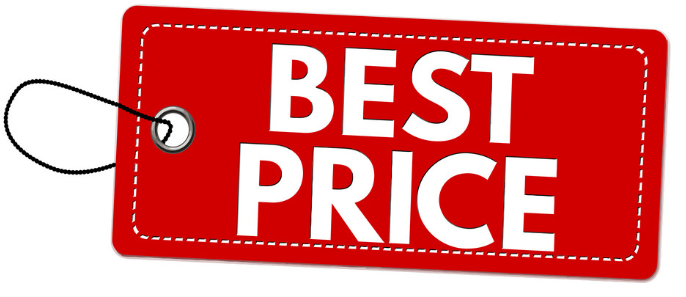 [Speaker Notes: The next step after receiving bids back and evaluating them is awarding the agreement.  The agency will choose a responsive and responsible vendor that offers the lowest price.  The agency must document the steps it takes to award the agreement.  Please note that an informal procurement must always result in a fixed price agreement.  It could be a fixed price that is tied to a public consumer price index with monthly, or another specified timeframe, adjustments to price.

Milk is an example. 

Say ½ pint cartons of 1% white milk is the product.  A vendor could give a fixed price for one month of .23 cents per carton.  That means the cost on every invoice for the length of the agreement would be .23 cents per carton.  It cannot fluctuate.  

The vendor has the option to instead say the price will be based on the Consumer Price Index.  When a vendor gives you this response they need to indicate what public index their price is based on.  An example of a public index would be for “All Urban Consumers; US City Average, by expenditure category, Dairy and related products by month.”  If this is the response then fluctuations in price can happen, as long as those changes mimic what happens in that public index.]
10
Informal procurement process
STEP 5 – Manage the agreement
Receiving correct product
Vendor is meeting requirements
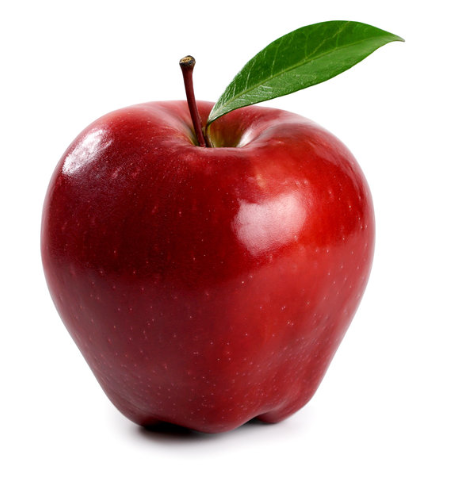 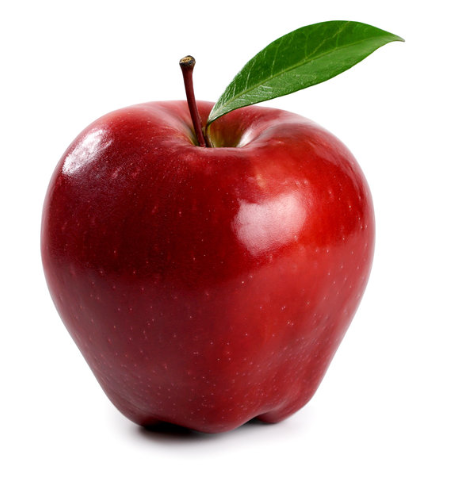 [Speaker Notes: Step 5 is managing your agreement.  That’s right.  Once you’ve awarded the business to a vendor you still have work to do.  Staying on top of your agreement is one of the most important aspects of the procurement process.  Things like receiving the right product and checking prices are very important. 

If the price changes from what your agreement stated you need to contact your vendor and let them know.  They should honor the price they quoted you. If this doesn’t happen then a new procurement will have to be done.  

In the situation with milk and a public index, you should be able to easily find the public index the vendor has stated they would base their prices on. Then you can check the prices you are charged to see if they follow the public index.]
11
Informal procurement process
More flexible
You can contact vendors
Still competitive
Several different quotes
All vendors have same information
Must document
[Speaker Notes: The informal procurement process allows for more flexibility.  You can contact vendors without having to formally advertise.  It’s still a very competitive process and the final result will be competitive prices.  Keep in mind all vendors need to receive the same information and responses have to be documented.]
12
Informal procurement process
Most restrictive
 threshold

Formal method is 
always an option
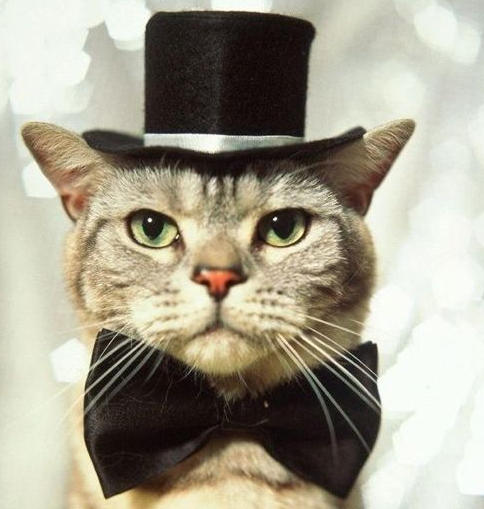 [Speaker Notes: Sometimes there is a misunderstanding that all procurement under the most restrictive threshold has to be done informally.  This is not the case.  You can follow a formal procurement method with any purchase you make, there are just a few more steps involved, like advertising, and your end result is a legally binding contract.  Some agencies feel this is the best way to get a quality product at a reasonable price.]
13
Informal procurement process
Splitting purchases
Justification

Total for the year
Not each purchase
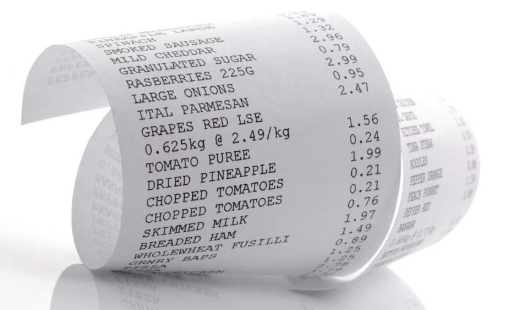 [Speaker Notes: Something else to talk about with informal purchasing is splitting purchases.  

Splitting purchases is the intentional breaking apart of an agencies purchases. This practice is allowed as long as it is justifiable. Does it make sense?  Many schools break apart their
Milk & diary
Produce 
Bread

Justification for doing this is usually that you will get a better deal by doing so.  More competition is another.  A vendor that carries just milk and dairy products wouldn’t be able to bid on solicitation that included everything an agency purchases, like canned goods, ground beef, etc.  They could however give you a very competitive price on milk and yogurt. 

Some agencies feel it makes sense to break fresh fruit and vegetables apart from their regular items.  The market on fresh produce is very up and down, so a vendor who specializes may be able to give you a better price.

Bread is another example of there being vendors that specialize in just those products and they want to be competitive so you may get your best price with these vendors. 

If you are splitting purchases you need to look at the total amount your agency spends for the entire year, not at each purchase, to determine if you have to do informal or formal procurement.  In the example of milk, you would see how much you spent on that for the entire year.  If you spend $15,000 a year and your local agency has a threshold of $12,000 you would need to complete a formal purchase.]
14
Informal procurement process
Only one vendor responds
Widen specifications
Reach out to other entities
Schools, hospitals, local café & grocery stores
[Speaker Notes: We talked earlier about what happens if only one vendor responds.  Again, it may be that the specification was too specific.  If this happens, I encourage the agency to review the specification and see if there is anything that is restricting competition.  

If only one vendor responds, I also suggest reaching out to other businesses in your community.  If there is a local café or community hospital, where do they get their food?  Check around with neighboring schools also.  Do a little digging to see what else is out there.  It’s a good way to stimulate competition and get your agency a better price.]
15
Informal procurement process
Timeframe
Yearly
Monthly
Weekly
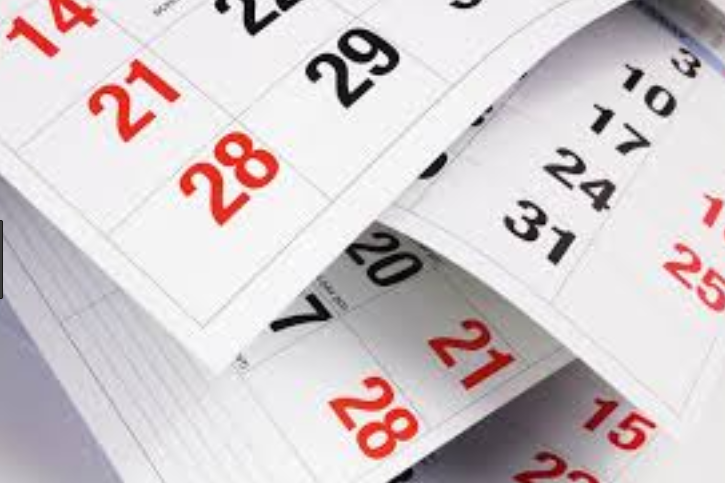 [Speaker Notes: When looking for your potential vendors and putting out your solicitations one of the things that needs to be defined is the timeframe of the agreement.  It will really depend on the product and the vendors involved but this should be addressed clearly.  You want your vendor to understand how long they will be awarded the business.  Vendors are likely to give you a better price the longer they know they will get your business.  If a vendor knows they will get all of your bread purchases for 6 months, versus 1 week, they can offer a better price.]
Equipment versus supplies
16
Equipment is –
Any item of nonexpendable personal property with a useful life of more than a year.
Includes information technology.
Agency could have a lower threshold
Per unit acquisition cost of $5,000 or more.
Supplies - per unit cost is below $5,000
Agency does not need prior approval if equipment is listed in the CANS Memo 241-1.
[Speaker Notes: Another topic I wanted to touch on was purchasing equipment versus supplies.  When purchasing equipment there are several things agencies need to know – 
First of all, what is the definition of equipment – Equipment is any item of nonexpendable personal property with a useful life of more than one year.  In other words, equipment is an item that will be used, and be useful, for more than one year.  It may be something with a physical presence like a piece of equipment,  such as a freezer.  It could also be something intangible, or have no physical presence, such as a patent, inventions or copyrights.  

As always, agencies should check to see if they have a more restrictive local threshold for equipment purchases.
  
With the definition of equipment in mind, if a refrigerator costs $2,500 it would NOT be considered equipment because it cost less than $5000.  It would be a supply.  Supplies are items with a per unit cost of less than $5,000.00.

The CANS office has a memo, 241-1, that can be found on our website under Useful Links.  Agencies do not need to seek prior approval for purchasing a piece of equipment that is listed in this memo and under $5,000.00.  If the purchase is not a piece of equipment on this list, or the dollar amount is more that $5,000.00 a written request must be submitted to the SA prior to purchasing.  This memo can be found on our website, www.doe.sd.gov/cans under useful resources and links.  IF your agency has a lower threshold for equipment purchases, in other words – they are more restrictive, you have to use the most restrictive dollar amount.]
17
resources
USDA Procurement Topics 1- 3 through ICN at https://theicn.docebosaas.com
USDA Procuring Local Foods for Child Nutrition Programs at https://www.fns.usda.gov/farmtoschool/procuring-local-foods
Child and Adult Nutrition Services website at https://doe.sd.gov/cans
18
Resources
Uniform Grant Guidance: Title 2, Code of Federal Regulations (2CFR), Part 200, Sections 200.318 – 200.326 at http://www.ecfr.gov/cgi-bin/text-idx?node=2:1.1.2.2.1 

Geriann Headrick, Program Specialist, CANS at (605)773-4718 or (605)773-3413 or Geriann.Headrick@state.sd.us
19
questions
20
SMALL Purchases Training
Professional Standards – Small Purchases
2400 Purchasing and procurement
1 hour
February 13, 2019
Provided by Child and Adult Nutrition Services 
State of South Dakota
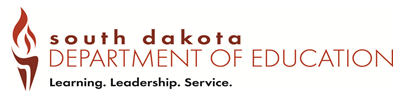